ZFS
The Last Word in Filesystem
lwhsu (2019-2021, CC BY)
tzute (2018)
? (?-2018)
1
Copyright
Besides authors listed in the cover, this deck contains the slides from following people:
Allan Jude <allanjude@FreeBSD.org>
ZFS history and OpenZFS
Benedict Reuschling <bcr@FreeBSD.org>
ZFS  introduction and zfs/zpool command usage
Philip Paeps <philip@FreeBSD.org>
ZFS  introduction and zfs/zpool command usage
2
RAID
Redundant Array of Independent Disks
Old name: Inexpensive
A group of drives combined into one
3
Common RAID types
JBOD
RAID 0
RAID 1
RAID 5
RAID 6
RAID 10
RAID 50
RAID 60
4
JBOD (Just a Bunch Of Disks)
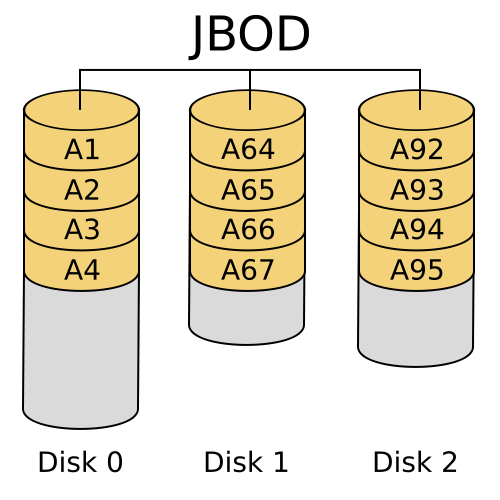 https://zh.wikipedia.org/zh-tw/RAID
5
RAID 0 (Stripe)
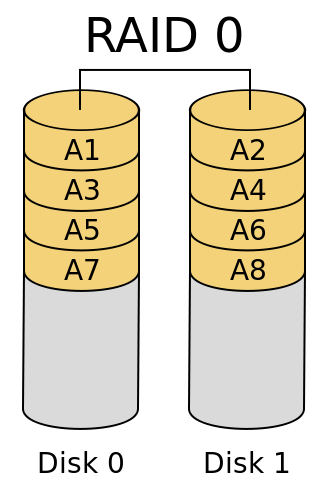 https://zh.wikipedia.org/zh-tw/RAID
6
RAID 0 (Stripe)
Striping data onto multiple devices
Increase write/read speed
Data corrupt if ANY of the device fails
7
RAID 1 (Mirror)
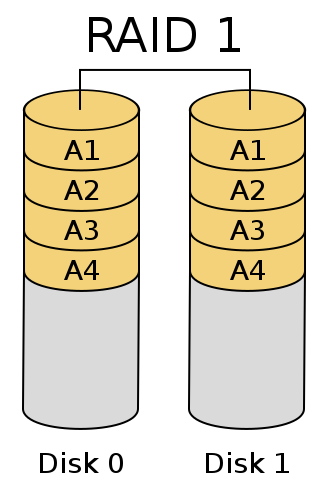 https://zh.wikipedia.org/zh-tw/RAID
8
RAID 1 (Mirror)
Devices contain identical data
100% redundancy
Faster read (but might be slower write)
9
RAID 5
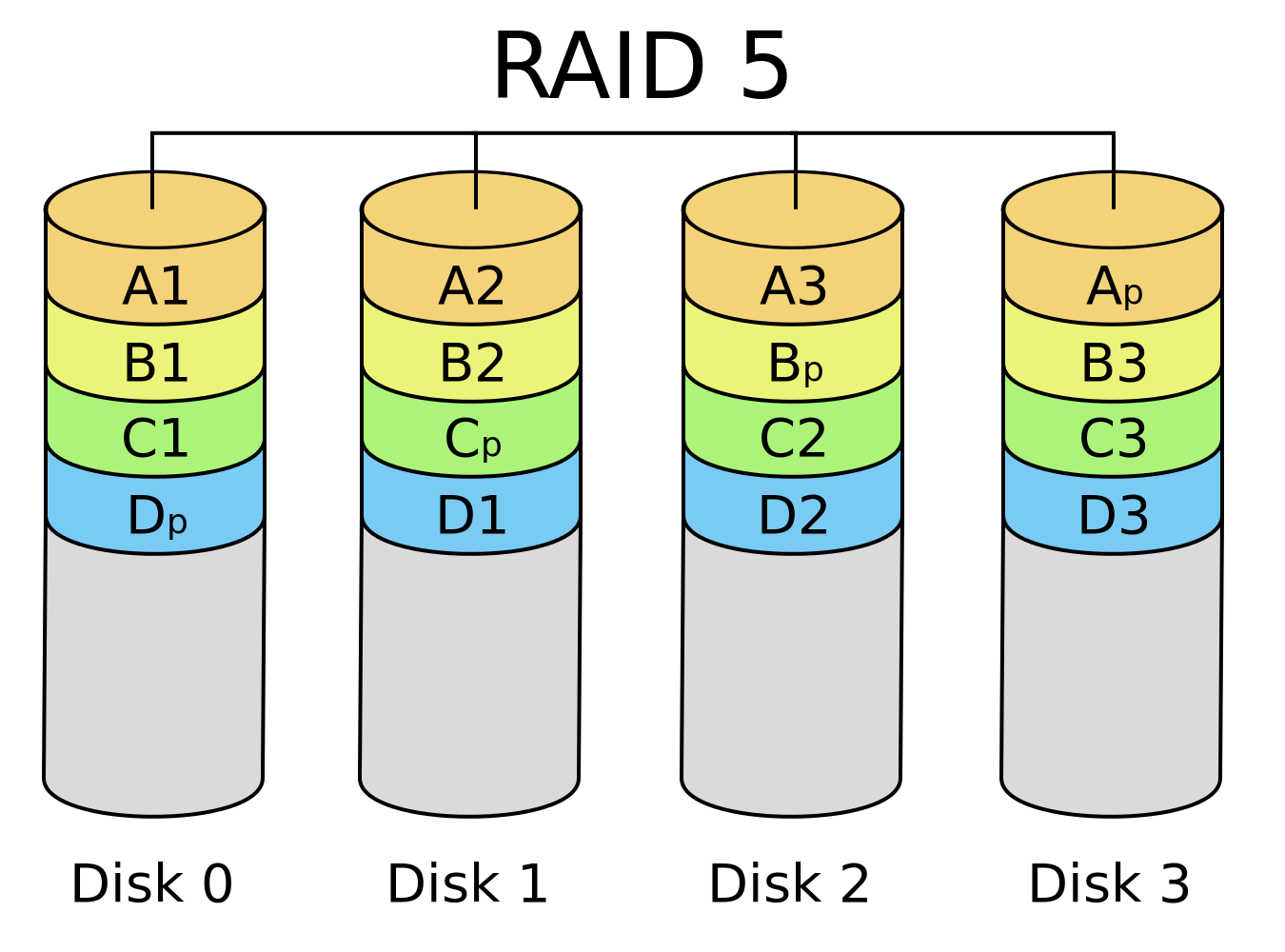 https://zh.wikipedia.org/zh-tw/RAID
10
RAID 5
Slower than RAID 0 / RAID 1
Higher CPU usage
11
RAID 6
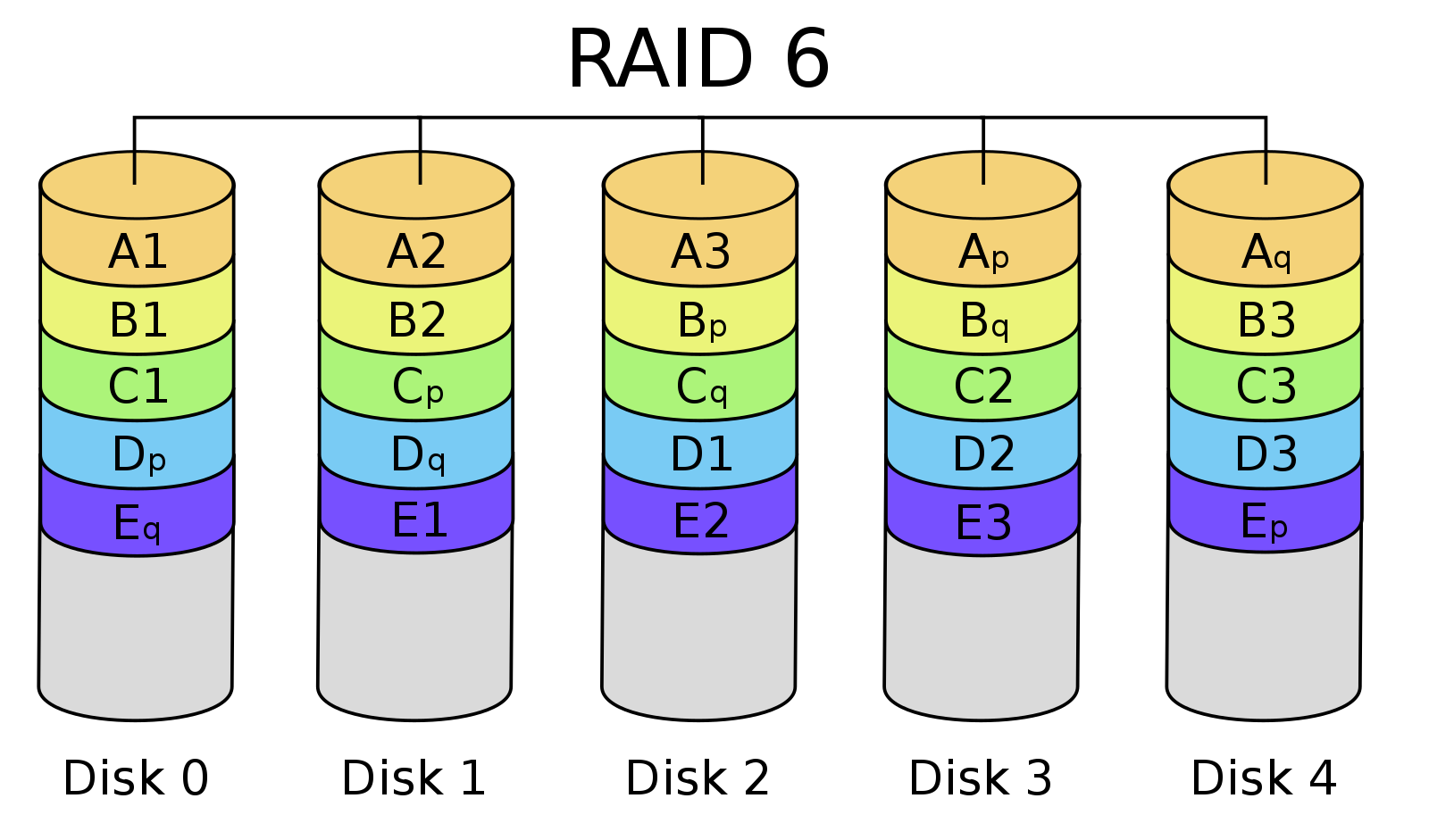 https://zh.wikipedia.org/zh-tw/RAID
12
RAID 6
Slower than RAID 5
Use two different correcting algorithms
Usually implemented via hardware
13
RAID 10
RAID 1+0
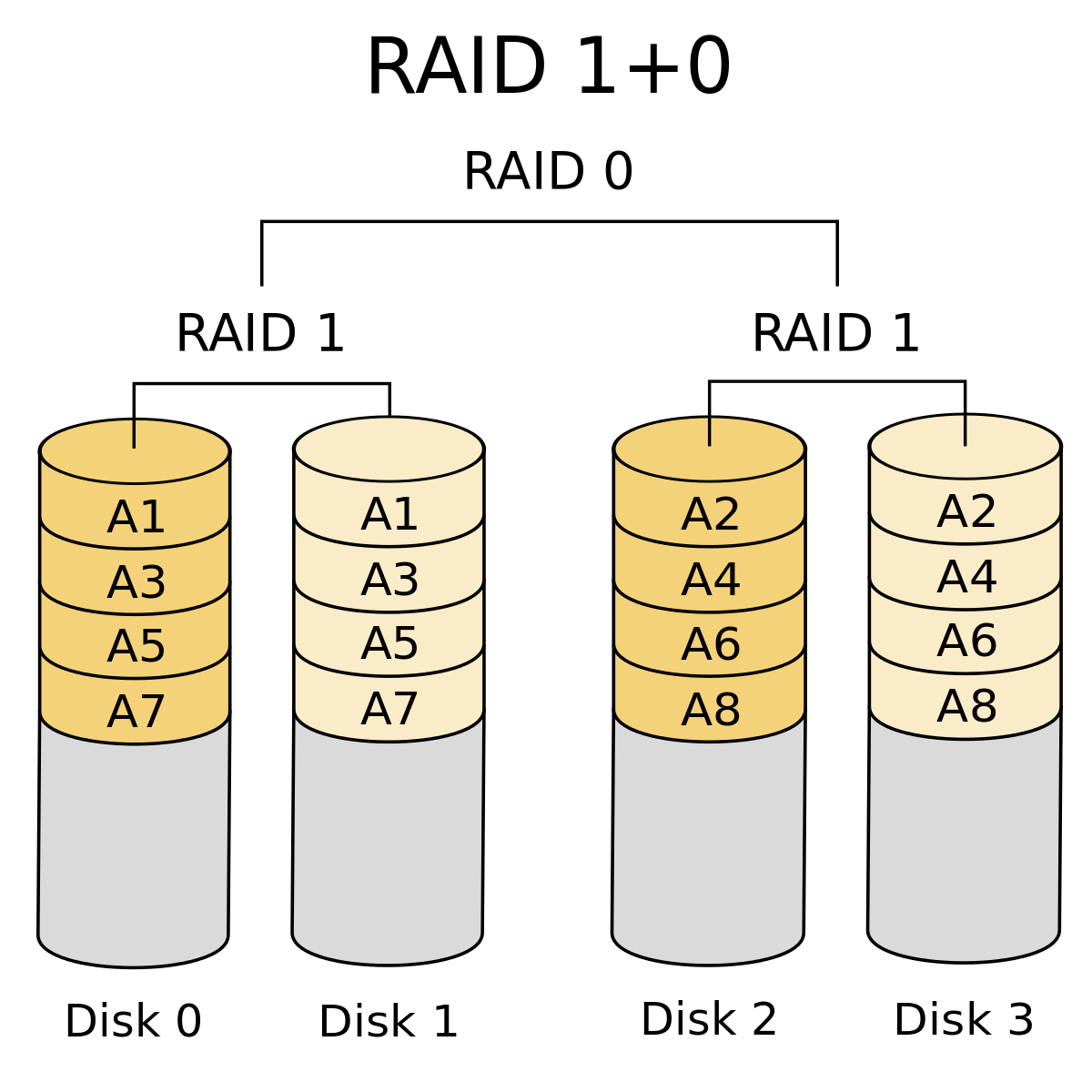 https://zh.wikipedia.org/zh-tw/RAID
14
RAID 50?
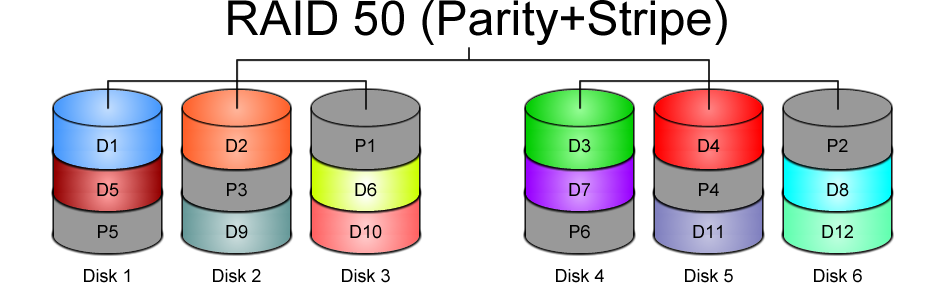 https://www.icc-usa.com/wp-content/themes/icc_solutions/images/raid-calculator/raid-50.png
15
RAID60?
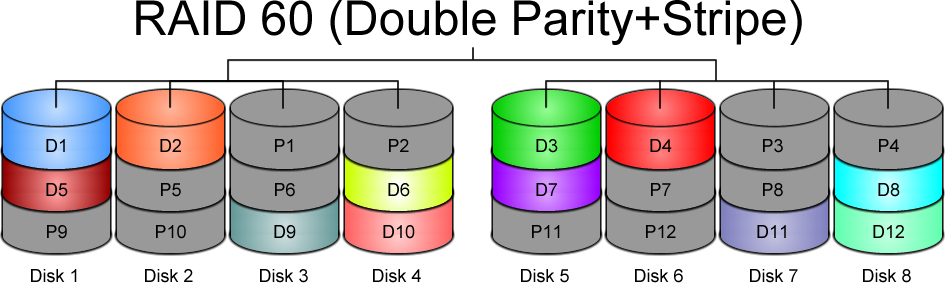 https://www.icc-usa.com/wp-content/themes/icc_solutions/images/raid-calculator/raid-60.png
16
Issues of RAID
https://en.wikipedia.org/wiki/RAID#Weaknesses
Correlated failures
Use different batches of drivers!
Unrecoverable read errors during rebuild
Increasing rebuild time and failure probability
Atomicity: including parity inconsistency due to system crashes
Write-cache reliability
Know the limitations and make decision for your scenario
17
Software Implementations
Linux – mdadm
FreeBSD – GEOM classes
18
Here comes ZFS
19
Evolution of ZFS
Originally developed at Sun Microsystems starting in 2001
Open source under CDDL in 2005
Oracle bought Sun in 2010, and close sourd further work
illumos, a fork of the last open source version of (Open)Solaris became the new upstream for work on ZFS
ZFS was ported to many platforms
FreeBSD 2007
Linux 2008
The OpenZFS project founded to coordinate development across platforms
20
OpenZFS
https://openzfs.org
https://openzfs.github.io/openzfs-docs/
https://github.com/openzfs/zfs
All platforms can get the new feature faster
OS dependent and OS independent codes in one repository
The old model (OS independent only) doesn’t work well
Working on standardize the command line interface where it has diverged across platforms
More effort into effective naming of tunables (closer to user)
21
OpenZFS Platforms
OpenZFS is now available on almost every platform
illumos (OmniOS, OpenIndiana, SmartOS, DilOS, Tribblix)
FreeBSD (FreeNAS, XigmaNAS, pfSense, etc.)
NetBSD
Linux
macOS
Windows
OSv
22
Why ZFS?
Filesystem is always consistent
Never overwrite an existing block (transactional Copy-on-Write)
State atomically advance at checkpoints
Metadata redundancy and data checksums
Snapshots (ro) and clones (rw) are cheap and plentiful
Flexible configuration
Stripe, mirror, single/double/triple parity RAIDZ
Fast remote replication and backups
Scalable (the first 128 bit filesystem)
SSD and memory friendly
Easy administration (2 commands: zpool & zfs)
https://www.bsdcan.org/2015/schedule/events/525.en.html
23
End-to-end data integrity
Disks
Controllers
Cables
Firmware
Device drivers
Non-ECC memory
24
Disk block checksums
Checksums are stored with the data blocks
Any self-consistent block will have a correct checksum
Can’t even detect stray writes
Inherently limited to single file systems or volumes
Bit rot
Phantom writes
Misdirected reads and writes
DMA parity errors
Driver bugs
Accidental overwrite
Disk block checksums only validate media
25
ZFS data authentication
Checksums are stored in parent block pointers
Fault isolation between data and checksum
Entire storage pool is a self-validating Merkle tree
Bit rot
Phantom writes
Misdirected reads and writes
DMA parity errors
Driver bugs
Accidental overwrite
ZFS data authentication validates entire I/O path
26
Traditional storage architecture
Single partition or volume per filesystem
Each filesystem has limited I/O bandwidth
Filesystems must be manually resized
Storage is fragmented
1GB Disk
Lower 1GB
Upper 1GB
Even 1GB
Odd 1GB
Left 1GB
Right 1GB
27
ZFS pooled storage
No partitions required
Storage pool grows automatically
All I/O bandwidth is always available
All storage in the pool is shared
Disk
Disk
Disk
28
Copy-on-write transactions
1. Initial consistent state
2. COW some blocks
3. COW indirect blocks
4. Rewrite uberblock (atomic)
29
Simple administration
Only two commands:
Storage pools: zpool
Add and replace disks
Resize pools
Filesystems: zfs
Quotas, reservations, etc.
Compression and deduplication
Snapshots and clones
atime, readonly, etc.
30
Storage Pools
31
ZFS Pool
ZFS is not just a filesystem
ZFS = filesystem + volume manager
Works out of the box

"Z"uper "Z"imple to create
Controlled with single command
zpool
zpool(8)
zpoolconcepts(8)
32
ZFS Pools Components
Pool is create from “Virtual Devices” (vdevs)
disk: A real disk (typically under /dev)
file: A file
mirror: Two or more disks mirrored together 
raidz1/2/3: Three or more disks in RAID5/6*
spare: A spare drive 
log: A write log device (ZIL SLOG; typically SSD) 
cache: A read cache device (L2ARC; typically SSD)
33
RAID in ZFS
Dynamic Stripe: Intelligent RAID 0
zfs copies=1 | 2 | 3
Mirror: RAID 1
Raidz1: Improved from RAID5 (parity)
Raidz2: Improved from RAID6 (double parity)
Raidz3: Triple parity
34
Storage pools
    Creating storage pools (1/2)
To create a storage pool named "tank" from a single disk:
zpool create tank /dev/md0
ZFS can use disks directly.  There is no need to create partitions or volumes.
After creating a storage pool, ZFS will automatically:
Create a filesystem with the same name (e.g. tank)
Mount the filesystem under that name (e.g. /tank)
The storage is immediately available
35
Storage pools
  Creating storage pools (2/2)
All configuration is stored with the storage pool and persists across reboots.
No need to edit /etc/fstab.
# mount | grep tank
# ls -al /tank
ls: /tank: No such file or directory
# zpool create tank /dev/md0
# mount | grep tank
tank on /tank (zfs, local, nfsv4acls)
# ls -al /tank
total 9
drwxr-xr-x   2 root  wheel   2 Oct 12 12:17 .
drwxr-xr-x  23 root  wheel  28 Oct 12 12:17 ..
# reboot
[...]
# mount | grep tank
tank on /tank (zfs, local, nfsv4acls)
36
Storage pools
    Displaying pool status
# zpool list
NAME   SIZE  ALLOC   FREE  CKPOINT  EXPANDSZ   FRAG    CAP  DEDUP  HEALTH  ALTROOT
tank  1016G    83K  1016G        -         -     0%     0%  1.00x  ONLINE  -

# zpool status
  pool: tank
 state: ONLINE
  scan: none requested
config:

	NAME        STATE     READ WRITE CKSUM
	tank        ONLINE       0     0     0
	  md0       ONLINE       0     0     0

errors: No known data errors
37
Storage pools
  Displaying I/O statistics
ZFS contains a built-in tool to display I/O statistics.
Given an interval in seconds, statistics will be displayed continuously until the user interrupts with Ctrl+C.
Use -v (verbose) to display more detailed statistics.
# zpool iostat 5
               capacity     operations    bandwidth
pool        alloc   free   read  write   read  write
----------  -----  -----  -----  -----  -----  -----
tank          83K  1016G      0      0    234    841
tank          83K  1016G      0      0      0      0

# zpool iostat -v
               capacity     operations    bandwidth
pool        alloc   free   read  write   read  write
----------  -----  -----  -----  -----  -----  -----
tank          83K  1016G      0      0    206    739
  md0         83K  1016G      0      0    206    739
----------  -----  -----  -----  -----  -----  -----
38
Storage pools
  Destroying storage pools
Destroying storage pools is a constant time operation.  If you want to get rid of your data, ZFS will help you do it very quickly!
All data on a destroyed pool will be irretrievably lost.
# time zpool create tank /dev/md0
    0.06 real  0.00 user  0.02 sys

# time zpool destroy tank
    0.09 real  0.00 user  0.00 sys
39
Storage pools
  Creating stripes
# zpool create tank /dev/md0 /dev/md1
# zpool status
  pool: tank
 state: ONLINE
  scan: none requested
config:

	NAME        STATE     READ WRITE CKSUM
	tank        ONLINE       0     0     0
	  md0       ONLINE       0     0     0
	  md1       ONLINE       0     0     0

errors: No known data errors

# zpool list
NAME   SIZE  ALLOC   FREE CAP  DEDUP  HEALTH
tank  1.98T    86K  1.98T  0%  1.00x  ONLINE
A pool with just one disk does not provide any redundancy, capacity or even adequate performance.
Stripes offer higher capacity and better performance (reading will be parallelised) but they provide no redundancy.
40
Storage pools
  Creating mirrors (RAID-1)
Mirrored storage pools provide redundancy against disk failures and better read performance than single-disk pools.
However, mirrors only have 50% of the capacity of the underlying disks.
# zpool create tank mirror /dev/md0 /dev/md1
# zpool status
  pool: tank
 state: ONLINE
  scan: none requested
config:

	NAME        STATE     READ WRITE CKSUM
	tank        ONLINE       0     0     0
	  mirror-0  ONLINE       0     0     0
	    md0     ONLINE       0     0     0
	    md1     ONLINE       0     0     0

errors: No known data errors
# zpool list
NAME   SIZE  ALLOC   FREE CAP  DEDUP  HEALTH
tank  1016G    93K  1016G  0%  1.00x  ONLINE
41
Storage pools
  Creating raidz groups
raidz is a variation on RAID-5 with single-, double-, or triple parity.
A raidz group with N disks of size X with P parity disks can hold approximately (𝑁 − 𝑃) ∗ 𝑋 bytes and can withstand P device(s) failing before data integrity is compromised.
# zpool create tank \
> raidz1 /dev/md0 /dev/md1 /dev/md2 /dev/md3
# zpool status
 pool: tank
 state: ONLINE
  scan: none requested
config:

	NAME        STATE     READ WRITE CKSUM
	tank        ONLINE       0     0     0
	  raidz1-0  ONLINE       0     0     0
	    md0     ONLINE       0     0     0
	    md1     ONLINE       0     0     0
	    md2     ONLINE       0     0     0
	    md3     ONLINE       0     0     0

errors: No known data errors
42
Storage pools
  Combining vdev types
Single disks, stripes, mirrors and raidz groups can be combined in a single storage pool
ZFS will complain when adding devices would make the pool less redundant
zpool add log/cache/spare
# zpool create tank mirror /dev/md0 /dev/md1
# zpool add tank /dev/md2
invalid vdev specification
use '-f' to override the following errors:
mismatched replication level:
pool uses mirror and new vdev is disk

# zpool create tank \
> raidz2 /dev/md0 /dev/md1 /dev/md2 /dev/md3

# zpool add tank \
> raidz /dev/md4 /dev/md5 /dev/md6
invalid vdev specification
use '-f' to override the following errors:
mismatched replication level:
pool uses 2 device parity and new vdev uses 1
43
Storage pools
  Increasing storage pool capacity
More devices can be added to a storage pool to increase capacity without downtime.
Data will be striped across the disks, increasing performance, but there will be no redundancy.
If any disk fails, all data is lost!
# zpool create tank /dev/md0
# zpool add tank /dev/md1
# zpool list
NAME   SIZE  ALLOC   FREE CAP  DEDUP  HEALTH
tank  1.98T   233K  1.98T  0%  1.00x  ONLINE
# zpool status
  pool: tank
 state: ONLINE
  scan: none requested
config:

	NAME        STATE     READ WRITE CKSUM
	tank        ONLINE       0     0     0
	  md0       ONLINE       0     0     0
	  md1       ONLINE       0     0     0

errors: No known data errors
44
Storage pools
  Creating a mirror from a single-disk pool (1/4)
A storage pool consisting of only one device can be converted to a mirror.
In order for the new device to mirror the data of the already existing device, the pool needs to be “resilvered”.
This means that the pool synchronises both devices to contain the same data at the end of the resilver operation.
During resilvering, access to the pool will be slower, but there will be no downtime.
45
Storage pools
  Creating a mirror from a single-disk pool (2/4)
# zpool create tank /dev/md0
# zpool status
  pool: tank
 state: ONLINE
  scan: none requested
config:

	NAME        STATE     READ WRITE CKSUM
	tank        ONLINE       0     0     0
	  md0       ONLINE       0     0     0

errors: No known data errors

# zpool list
NAME   SIZE  ALLOC   FREE  CKPOINT  EXPANDSZ   FRAG    CAP  DEDUP  HEALTH  ALTROOT
tank  1016G    93K  1016G        -         -     0%     0%  1.00x  ONLINE  -
46
Storage pools
  Creating a mirror from a single-disk pool (3/4)
zpool attach
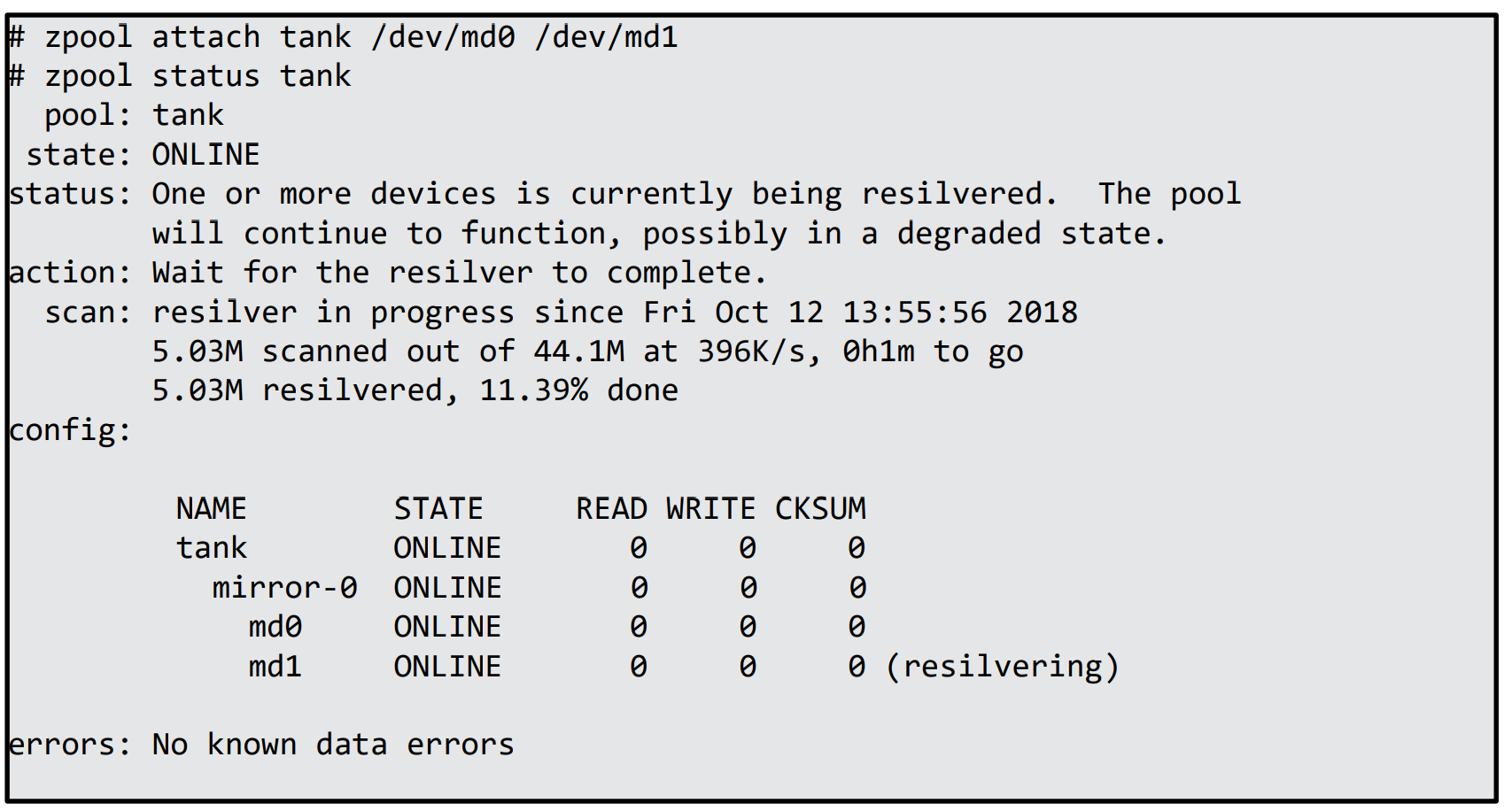 47
Storage pools
  Creating a mirror from a single-disk pool (4/4)
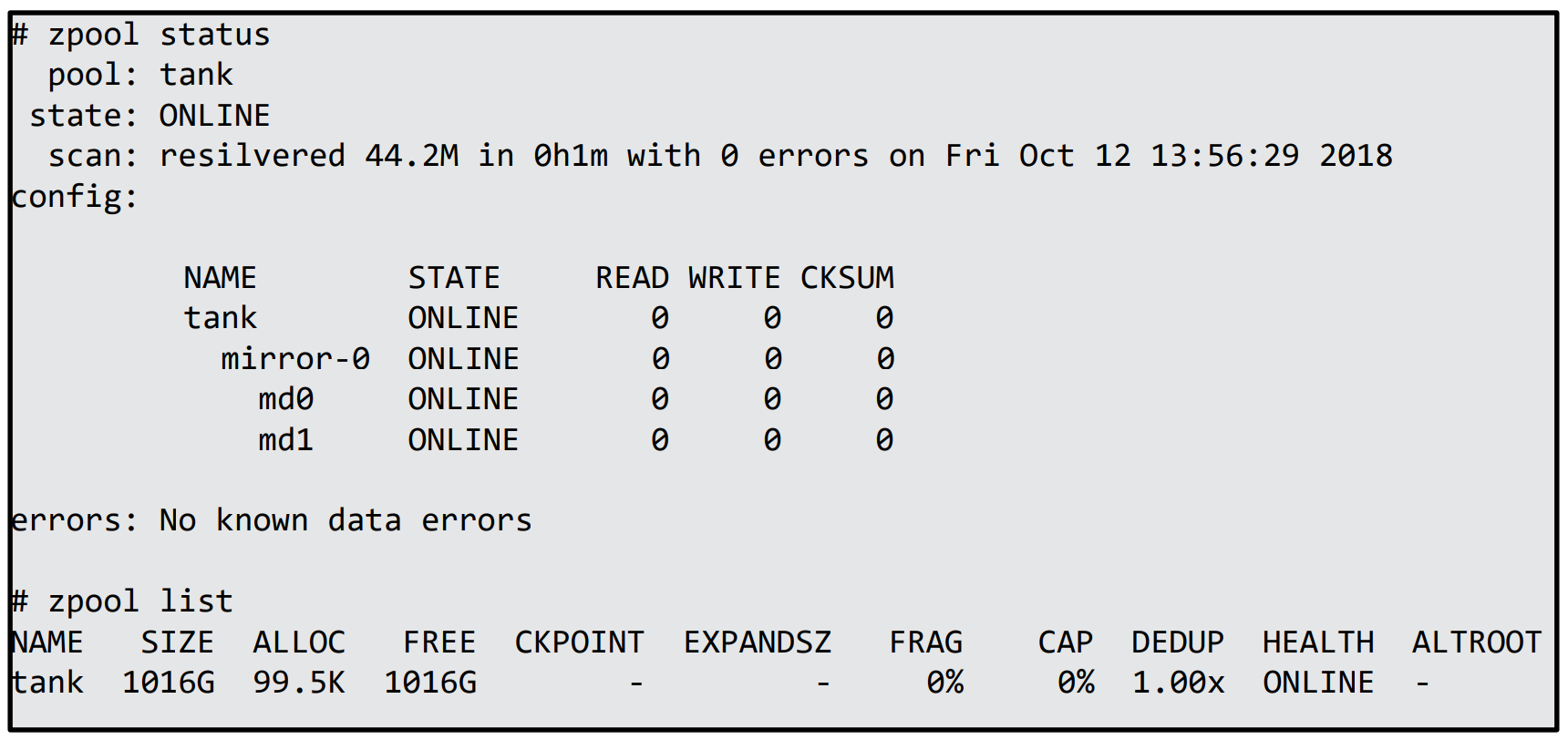 48
Zpool command
zpool(8)
zpool list
list all the zpool
zpool status [pool name]
show status of zpool
zpool export/import [pool name]
export or import given pool
zpool set/get <properties/all>
set or show zpool properties
zpool online/offline <pool name> <vdev>
set an device in zpool to online/offline state
zpool attach/detach <pool name> <device> <new device>
attach a new device to an zpool/detach a device from zpool
zpool replace <pool name> <old device> <new device>
replace old device with new device
zpool scrub
try to discover silent error or hardware failure
zpool history [pool name]
show all the history of zpool
zpool add <pool name> <vdev>
add additional capacity into pool
zpool create/destroy
create/destory zpool
49
Zpool properties
# zpool get all zroot
NAME   PROPERTY                       VALUE                          SOURCE
zroot  size                           460G                           -
zroot  capacity                       4%                             -
zroot  altroot                        -                              default
zroot  health                         ONLINE                         -
zroot  guid                           13063928643765267585           default
zroot  version                        -                              default
zroot  bootfs                         zroot/ROOT/default             local
zroot  delegation                     on                             default
zroot  autoreplace                    off                            default
zroot  cachefile                      -                              default
zroot  failmode                       wait                           default
zroot  listsnapshots                  off                            default
zroot  feature@async_destroy          enabled                        local
zroot  feature@device_removal         enabled                        local
50
Zpool Sizing
ZFS reserve 1/64 of pool capacity for safe-guard to protect CoW

RAIDZ1 Space = Total Drive Capacity -1 Drive
RAIDZ2 Space = Total Drive Capacity -2 Drives
RAIDZ3 Space = Total Drive Capacity -3 Drives
Dynamic Stripe of 4* 100GB= 400 / 1.016= ~390GB 
RAIDZ1 of 4* 100GB = 300GB - 1/64th= ~295GB 
RAIDZ2 of 4* 100GB = 200GB - 1/64th= ~195GB 
RAIDZ2 of 10* 100GB = 800GB - 1/64th= ~780GB

http://cuddletech.com/blog/pivot/entry.php?id=1013
51
ZFS Dataset
52
ZFS Datasets
Three forms:
filesystem: just like traditional filesystem
volume: block device
snapshot: read-only version of a file system or volume at a given point of time.
Nested
Each dataset has associated properties that can be inherited by sub-filesystems
Controlled with single command:
zfs(8)
53
Filesystem Datasets
Create new dataset with
zfs create <pool name>/<dataset name>(/<dataset name>/…)
New dataset inherits properties of parent dataset
54
Volume Datasets (ZVols)
Block storage
Located at /dev/zvol/<pool name>/<dataset>
Useful for
iSCSI
Other non-zfs local filesystem
Virtual Machine image
Support "thin provisioning" ("sparse volume")
55
Dataset properties
$ zfs get all zroot
NAME   PROPERTY              VALUE                    SOURCE
zroot  type                  filesystem                  -
zroot  creation              Mon Jul 21 23:13 2014       -
zroot  used                  22.6G                       -
zroot  available             423G                        -
zroot  referenced            144K                        -
zroot  compressratio         1.07x                       -
zroot  mounted               no                          -
zroot  quota                 none                     default
zroot  reservation           none                     default
zroot  recordsize            128K                     default
zroot  mountpoint            none                     local
zroot  sharenfs              off                      default
56
zfs command
zfs(8)
zfs set/get <prop. / all> <dataset>
set properties of datasets
zfs create <dataset>
create new dataset
zfs destroy 
destroy datasets/snapshots/clones..
zfs snapshot
create snapshots
zfs rollback
rollback to given snapshot
zfs promote
promote clone to the orgin of the filesystem
zfs send/receive
 send/receive data stream of the snapshot
57
Snapshots
58
Snapshot
Read-only copy of a dataset or volume
Useful for file recovery or full dataset rollback
Denoted by @ symbol
Snapshots are extremely fast (-er than deleting data!)
Snapshots occupy (almost) no space until the original data start to diverge
How ZFS snapshots really work (Matt Ahrens)
https://www.bsdcan.org/2019/schedule/events/1073.en.html
Snapshot root
Live root
59
Snapshots
  Creating and listing snapshots (1/2)
A snapshot only needs an identifier
Can be anything you like!
A timestamp is traditional
But you can use more memorable identifiers too…
# zfs snapshot tank/users/alice@myfirstbackup
# zfs list -t snapshot
NAME                              USED  AVAIL  REFER  MOUNTPOINT
tank/users/alice@myfirstbackup       0      -    23K  -

# zfs list -rt all tank/users/alice
NAME                              USED  AVAIL  REFER  MOUNTPOINT
tank/users/alice                   23K   984G    23K  /tank/users/alice
tank/users/alice@myfirstbackup       0      -    23K  -
60
Snapshots
  Creating and listing snapshots (2/2)
Snapshots save only the changes between the time they were created and the previous (if any) snapshot
If data doesn’t change, snapshots occupy zero space
# echo hello world > /tank/users/alice/important_data.txt
# zfs snapshot tank/users/alice@mysecondbackup
# zfs list -rt all tank/users/alice
NAME                              USED  AVAIL  REFER  MOUNTPOINT
tank/users/alice                 36.5K   984G  23.5K  /tank/users/alice
tank/users/alice@myfirstbackup     13K      -    23K  -
tank/users/alice@mysecondbackup      0      -  23.5K  -
61
Snapshots
  Differences between snapshots
ZFS can display the differences between snapshots
# touch /tank/users/alice/empty
# rm /tank/users/alice/important_data.txt
# zfs diff tank/users/alice@mysecondbackup
M	/tank/users/alice/
-	/tank/users/alice/important_data.txt
+	/tank/users/alice/empty
62
Snapshots
    Rolling back snapshots (1/2)
Snapshots can be rolled back to undo changes
All files changed since the snapshot was created will be discarded
# echo hello_world > important_file.txt
# echo goodbye_cruel_world > also_important.txt
# zfs snapshot tank/users/alice@myfirstbackup

# rm *
# ls
# zfs rollback tank/users/alice@myfirstbackup
# ls
also_important.txt	important_file.txt
63
Snapshots
    Rolling back snapshots (2/2)
By default, the latest snapshot is rolled back.  To roll back an older snapshot, use -r
Note that intermediate snapshots will be destroyed
ZFS will warn about this
# touch not_very_important.txt
# touch also_not_important.txt
# ls
also_important.txt	     important_file.txt
also_not_important.txt  not_very_important.txt

# zfs snapshot tank/users/alice@mysecondbackup
# zfs diff tank/users/alice@myfirstbackup \
> tank/users/alice@mysecondbackup
M    /tank/users/alice/
+    /tank/users/alice/not_very_important.txt
+    /tank/users/alice/also_not_important.txt

# zfs rollback tank/users/alice@myfirstbackup
# zfs rollback -r tank/users/alice@myfirstbackup
# ls
also_important.txt	important_file.txt
64
Snapshots
  Restoring individual files
Sometimes, we only want to restore a single file, rather than rolling back an entire snapshot
ZFS keeps snapshots in a very hidden .zfs/snapshots directory
It’s like magic :-)
Set snapdir=visible to unhide it
Remember: snapshots are read-only.  Copying data to the magic directory won’t work!
# ls
also_important.txt	important_file.txt

# rm *
# ls

# ls .zfs/snapshot/myfirstbackup
also_important.txt	important_file.txt

# cp .zfs/snapshot/myfirstbackup/* .

# ls
also_important.txt	important_file.txt
65
Snapshots
    Cloning snapshots
Clones represent a writeable copy of a read-only snapshot
Like snapshots, they occupy no space until they start to diverge
# zfs list -rt all tank/users/alice
NAME                              USED  AVAIL  REFER  MOUNTPOINT
tank/users/alice                  189M   984G   105M  /tank/users/alice
tank/users/alice@mysecondbackup      0      -   105M  -

# zfs clone tank/users/alice@mysecondbackup tank/users/eve

# zfs list tank/users/eve
NAME               USED  AVAIL  REFER  MOUNTPOINT
tank/users/eve        0   984G   105M  /tank/users/eve
66
Snapshots
    Promoting clones
# zfs destroy tank/users/alice@mysecondbackup
cannot destroy 'tank/users/alice@mysecondbackup’:
snapshot has dependent clones
use '-R' to destroy the following datasets:
tank/users/eve

# zfs list tank/users/eve
NAME             USED  AVAIL  REFER  MOUNTPOINT
tank/users/eve      0   984G   105M  /tank/users/eve

# zfs promote tank/users/eve

# zfs list tank/users/eve
NAME             USED  AVAIL  REFER  MOUNTPOINT
tank/users/eve   189M   984G   105M  /tank/users/eve
Snapshots cannot be deleted while clones exist
To remove this dependency, clones can be promoted to ”ordinary” datasets
Note that by promoting the clone, it immediately starts occupying space
67
Self-healing data
68
Traditional mirroring
2. Volume manager passed bas block up to filesystem.If it’s a metadata block, the filesystem panics. If not...
3. Filesystem returns bad data to the application
1. Application issue a read.
Mirror reads the first disk, which has a corrupt block. 
It can’t tell
69
Self-healing data in ZFS
1. Application issue a read.
ZFS mirror tries the first disk.Checksum reveals that the block is corrupt on disk.
2. ZFS tries the second disk.Checksum indicates that the block is good.
3. ZFS returns good data to the application and repairs the damaged block on the first disk.
70
Self-healing data demo
  Store some important data (1/2)
We have created a redundant pool with two mirrored disks and stored some important data on it
We will be very sad if the data gets lost! :-(
# zfs list tank
NAME   USED  AVAIL  REFER  MOUNTPOINT
tank    74K   984G    23K  /tank

# cp -a /some/important/data/ /tank/

# zfs list tank
NAME   USED  AVAIL  REFER  MOUNTPOINT
tank  3.23G   981G  3.23G  /tank
71
Self-healing data demo
  Store some important data (2/2)
# zpool status tank
  pool: tank
 state: ONLINE
  scan: none requested
config:

        NAME        STATE     READ WRITE CKSUM
        tank        ONLINE       0     0     0
          mirror-0  ONLINE       0     0     0
            md0     ONLINE       0     0     0
            md1     ONLINE       0     0     0

errors: No known data errors

# zpool list tank
NAME   SIZE  ALLOC   FREE  CKPOINT  EXPANDSZ   FRAG    CAP  DEDUP  HEALTH  ALTROOT
tank  1016G  3.51G  1012G        -         -     0%     0%  1.00x  ONLINE  -
72
Self-healing data demo
  Destroy one of the disks (1/2)
Caution!
This example can destroy data when used on the wrong device or a non-ZFS filesystem!
Always check your backups!
# zpool export tank
# dd if=/dev/random of=/dev/md1 bs=1m count=200
# zpool import tank
73
Self-healing data demo
  Destroy one of the disks (2/2)
# zpool status tank
  pool: tank
 state: ONLINE
status: One or more devices has experienced an unrecoverable error.  An
        attempt was made to correct the error.  Applications are unaffected.
action: Determine if the device needs to be replaced, and clear the errors
        using 'zpool clear' or replace the device with 'zpool replace'.
   see: http://illumos.org/msg/ZFS-8000-9P
  scan: none requested
config:

        NAME        STATE     READ WRITE CKSUM
        tank        ONLINE       0     0     0
          mirror-0  ONLINE       0     0     0
            md0     ONLINE       0     0     5
            md1     ONLINE       0     0     0

errors: No known data errors
74
Self-healing data demo
    Make sure everything is okay (1/3)
# zpool scrub tank
# zpool status tank
  pool: tank
 state: ONLINE
status: One or more devices has experienced an unrecoverable error.  An
        attempt was made to correct the error.  Applications are unaffected.
action: Determine if the device needs to be replaced, and clear the errors
        using 'zpool clear' or replace the device with 'zpool replace'.
   see: http://illumos.org/msg/ZFS-8000-9P
  scan: scrub in progress since Fri Oct 12 22:57:36 2018
        191M scanned out of 3.51G at 23.9M/s, 0h2m to go
        186M repaired, 5.32% done
config:

        NAME        STATE     READ WRITE CKSUM
        tank        ONLINE       0     0     0
          mirror-0  ONLINE       0     0     0
            md0     ONLINE       0     0 1.49K  (repairing)
            md1     ONLINE       0     0     0

errors: No known data errors
75
Self-healing data demo
    Make sure everything is okay (2/3)
# zpool status tank
  pool: tank
 state: ONLINE
status: One or more devices has experienced an unrecoverable error.  An
        attempt was made to correct the error.  Applications are unaffected.
action: Determine if the device needs to be replaced, and clear the errors
        using 'zpool clear' or replace the device with 'zpool replace'.
   see: http://illumos.org/msg/ZFS-8000-9P
  scan: scrub repaired 196M in 0h0m with 0 errors on Fri Oct 12 22:58:14 2018
config:

        NAME        STATE     READ WRITE CKSUM
        tank        ONLINE       0     0     0
          mirror-0  ONLINE       0     0     0
            md0     ONLINE       0     0 1.54K
            md1     ONLINE       0     0     0

errors: No known data errors
76
Self-healing data demo
    Make sure everything is okay (3/3)
# zpool clear tank

# zpool status tank
  pool: tank
 state: ONLINE
  scan: scrub repaired 196M in 0h0m with 0 errors on Fri Oct 12 22:58:14 2018
config:

        NAME        STATE     READ WRITE CKSUM
        tank        ONLINE       0     0     0
          mirror-0  ONLINE       0     0     0
            md0     ONLINE       0     0     0
            md1     ONLINE       0     0     0

errors: No known data errors
77
Self-healing data demo
  But what if it goes very wrong? (1/2)
# zpool status 
  pool: tank
 state: ONLINE
status: One or more devices has experienced an error resulting in data
        corruption.  Applications may be affected.
action: Restore the file in question if possible.  Otherwise restore the
        entire pool from backup.
   see: http://illumos.org/msg/ZFS-8000-8A
  scan: scrub in progress since Fri Oct 12 22:46:01 2018
        498M scanned out of 3.51G at 99.6M/s, 0h0m to go
        19K repaired, 13.87% done
config:

        NAME        STATE     READ WRITE CKSUM
        tank        ONLINE       0     0 1.48K
          mirror-0  ONLINE       0     0 2.97K
            md0     ONLINE       0     0 2.97K
            md1     ONLINE       0     0 2.97K

errors: 1515 data errors, use '-v' for a list
78
Self-healing data demo
  But what if it goes very wrong? (2/2)
# zpool status –v 
  pool: tank
 state: ONLINE
status: One or more devices has experienced an error resulting in data
        corruption.  Applications may be affected.
action: Restore the file in question if possible.  Otherwise restore the
        entire pool from backup.
   see: http://illumos.org/msg/ZFS-8000-8A
  scan: scrub repaired 19K in 0h0m with 1568 errors on Fri Oct 12 22:46:25 2018
config:

        NAME        STATE     READ WRITE CKSUM
        tank        ONLINE       0     0 1.53K
          mirror-0  ONLINE       0     0 3.07K
            md0     ONLINE       0     0 3.07K
            md1     ONLINE       0     0 3.07K

errors: Permanent errors have been detected in the following files:

        /tank/FreeBSD-11.2-RELEASE-amd64.vhd.xz
        /tank/base-amd64.txz
        /tank/FreeBSD-11.2-RELEASE-amd64-disc1.iso.xz
        /tank/intro_slides.pdf
79
Deduplication
80
Duplication
Intentional duplication
Backups, redundancy
Unintentional duplication
Application caches
Temporary files
Node.js (Grrr!)
81
Deduplication
Implemented at the block layer
ZFS detects when it needs to store an exact copy of a block
Only a reference is written rather than the entire block
Can save a lot of disk space
82
Deduplication
    Memory cost
ZFS must keep a table of the checksums of every block it stores
Depending on the blocksize, this table can grow very quickly
Deduplication table must be fast to access or writes slow down
Ideally, the deduplication table should fit in RAM
Keeping a L2ARC on fast SSDs can reduce the cost somewhat

Rule of thumb:
5GB of RAM for each TB of data stored
83
Deduplication
    Is it worth it? (1/2)
The ZFS debugger (zdb) can be used to evaluate if turning on deduplication will save space in a pool
In most workloads, compression will provide much more significant savings than deduplication
Consider whether the cost of RAM is worth it
Also keep in mind that it is a lot easier and cheaper to add disks to a system than it is to add memory
84
Deduplication Demo
	Is it worth it? (2/2)
# zdb -S tank
Simulated DDT histogram:

bucket          	allocated                   	referenced
______   ______________________________   ______________________________
refcnt   blocks   LSIZE   PSIZE   DSIZE   blocks   LSIZE   PSIZE   DSIZE
------   ------   -----   -----   -----   ------   -----   -----   -----
 	1	25.1K   3.13G   3.13G   3.13G	25.1K   3.13G   3.13G   3.13G
 	2	1.48K	189M	189M	189M	2.96K	378M	378M	378M
 Total	26.5K   3.32G   3.32G   3.32G	28.0K   3.50G   3.50G   3.50G

dedup = 1.06, compress = 1.00, copies = 1.00, dedup * compress / copies = 1.06
85
Deduplication demo
    Control experiment (1/2)
# zpool list tank
NAME   SIZE  ALLOC   FREE  CKPOINT  EXPANDSZ   FRAG    CAP  DEDUP  HEALTH  ALTROOT
tank  7.50G  79.5K  7.50G        -         -     0%     0%  1.00x  ONLINE  -

# zfs get compression,dedup tank
NAME  PROPERTY     VALUE          SOURCE
tank  compression  off            default
tank  dedup        off            default

# for p in `seq 0 4`; do
> zfs create tank/ports/$p
> portsnap -d /tmp/portsnap -p /tank/ports/$p extract &
> done

# zpool list tank
NAME   SIZE  ALLOC   FREE  CKPOINT  EXPANDSZ   FRAG    CAP  DEDUP  HEALTH  ALTROOT
tank  7.50G  2.14G  5.36G        -         -     3%    28%  1.00x  ONLINE  -
86
Deduplication demo
    Control experiment (2/2)
# zdb -S tank
Simulated DDT histogram:

bucket              allocated                       referenced
______   ______________________________   ______________________________
refcnt   blocks   LSIZE   PSIZE   DSIZE   blocks   LSIZE   PSIZE   DSIZE
------   ------   -----   -----   -----   ------   -----   -----   -----
     4     131K    374M    374M    374M     656K   1.82G   1.82G   1.82G
     8    2.28K   4.60M   4.60M   4.60M    23.9K   48.0M   48.0M   48.0M
    16      144    526K    526K    526K    3.12K   10.5M   10.5M   10.5M
    32       22   23.5K   23.5K   23.5K      920    978K    978K    978K
    64        2   1.50K   1.50K   1.50K      135    100K    100K    100K
   256        1     512     512     512      265    132K    132K    132K
 Total     134K    379M    379M    379M     685K   1.88G   1.88G   1.88G

dedup = 5.09, compress = 1.00, copies = 1.00, dedup * compress / copies = 5.09
87
Deduplication demo
    Enabling deduplication
# zpool list tank
NAME   SIZE  ALLOC   FREE  CKPOINT  EXPANDSZ   FRAG    CAP  DEDUP  HEALTH  ALTROOT
tank  7.50G  79.5K  7.50G        -         -     0%     0%  1.00x  ONLINE  -

# zfs get compression,dedup tank
NAME  PROPERTY     VALUE          SOURCE
tank  compression  off            default
tank  dedup        on             default

# for p in `seq 0 4`; do
> zfs create tank/ports/$p
> portsnap -d /tmp/portsnap -p /tank/ports/$p extract &
> done

# zpool list tank
NAME   SIZE  ALLOC   FREE  CKPOINT  EXPANDSZ   FRAG    CAP  DEDUP  HEALTH  ALTROOT
tank  7.50G   670M  6.85G        -         -     6%     8%  5.08x  ONLINE  -
88
Deduplication demo
    Compare with compression
# zpool list tank
NAME   SIZE  ALLOC   FREE  CKPOINT  EXPANDSZ   FRAG    CAP  DEDUP  HEALTH  ALTROOT
tank  7.50G  79.5K  7.50G        -         -     0%     0%  1.00x  ONLINE  -

# zfs get compression,dedup tank
NAME  PROPERTY     VALUE          SOURCE
tank  compression  gzip-9         local
tank  dedup        off            default

# for p in `seq 0 4`; do
> zfs create tank/ports/$p
> portsnap -d /tmp/portsnap -p /tank/ports/$p extract &
> done

# zpool list tank
NAME   SIZE  ALLOC   FREE  CKPOINT  EXPANDSZ   FRAG    CAP  DEDUP  HEALTH  ALTROOT
tank  7.50G   752M  6.77G        -         -     3%     9%  1.00x  ONLINE  -
89
Deduplication
    Summary
ZFS deduplication can save a lot of space under some workloads but at the expense of a lot of memory
Often, compression will give similar or better results
Always check with zdb -S whether deduplication would be worth it
90
Performance Tuning
91
General tuning tips
System memory
Access time
Dataset compression
Deduplication
ZFS send and receive
92
Random Access Memory
ZFS performance depends on the amount of system
recommended minimum: 1GB
4GB is ok
8GB and more is good
93
Dataset Compression
Save space
Increase CPU usage
Increase data throughput (density)
94
Deduplication
Requires even more memory
Increases CPU usage
95
ZFS send/recv
Using buffer for large streams
misc/buffer
misc/mbuffer (network capable)
96
Database tuning
For PostgreSQL and MySQL users recommend using a different recordsize than default 128k.

PostgreSQL: 8k
MySQL MyISAM storage: 8k
MySQL InnoDB storage: 16k
97
File Servers
Disable access time
Keep number of snapshots low
Dedup only if you have lots of RAM
For heavy write workloads move ZIL to separate SSD drives
Optionally disable ZIL for datasets (beware consequences)
98
Webservers
Disable redundant data caching
Apache 
EnableMMAP Off 
EnableSendfile Off
Nginx 
Sendfile off
Lighttpd 
server.network-backend="writev"
99
Cache and Prefetch
100
ARC
Adaptive Replacement Cache
Resides in system RAM
Major speedup to ZFS the size is auto-tuned
Default
arc max: memory size - 1GB
metadata limit: ¼ of arc_max
arc min: ½ of arc_meta_limit (but at least 16MB)
101
Tuning ARC
Disable ARC on per-dataset level
Maximum can be limited if you also run other things


Increasing arc_meta_limit may help if working with (too) many files



http://www.krausam.de/?p=70
# sysctl vfs.zfs.arc_max
# sysctl vfs.zfs.arc_free_target
# sysctl kstat.zfs.misc.arcstats.size
# sysctl kstat.zfs.misc.arcstats.arc_meta_used
# sysctl kstat.zfs.misc.arcstats.arc_meta_limit
102
L2ARC
L2 Adaptive Replacement Cache
is designed to run on fast block devices (SSD)
helps primarily read-intensive workloads
each device can be attached to only one ZFS pool
# zpool add <pool name> cache <vdevs>
# zpool add remove <pool name> <vdevs>
103
Tuning L2ARC
Enable prefetch for streaming or serving of large files
Configurable on per-dataset basis
Turbo warm-up phase may require tuning (e.g. set to 16MB)
vfs.zfs.l2arc.noprefetch 
vfs.zfs.l2arc.write_max 
vfs.zfs.l2arc.write_boost
# old names in legacy zfs
vfs.zfs.l2arc_noprefetch 
vfs.zfs.l2arc_write_max 
vfs.zfs.l2arc_write_boost
104
ZIL
ZFS Intent Log
guarantees data consistency on fsync() calls
replays transaction in case of a panic or power failure
use small storage space on each pool by default
To speed up writes, deploy zil on a separate log device(SSD)
Per-dataset synchonocity behavior can be configured
# zfs set sync=[standard|always|disabled] dataset
105
File-level Prefetch (zfetch)
Analyses read patterns of files
Tries to predict next reads
Loader tunable to enable/disable zfetch
vfs.zfs.prefetch_disable
vfs.zfs.prefetch.disable (openzfs)
106
Device-level Prefetch (vdev prefetch)
reads data after small reads from pool devices
useful for drives with higher latency
consumes constant RAM per vdev
is disabled by default
Loader tunable to enable/disable vdev prefetch
vfs.zfs.vdev.cache.size=[bytes]
107
ZFS Statistics Tools
# sysctl vfs.zfs
# sysctl kstat.zfs
using tools:
zfs-stats: analyzes settings and counters since boot
zfsf-mon: real-time statistics with averages
Both tools are available in ports under sysutils/zfs-stats
108
References
ZFS: The last word in filesystems (Jeff Bonwick & Bill Moore)
ZFS tuning in FreeBSD (Martin Matuˇska):
Slide
http://blog.vx.sk/uploads/conferences/EuroBSDcon2012/zfs-tuning-handout.pdf
Video
https://www.youtube.com/watch?v=PIpI7Ub6yjo 
Becoming a ZFS Ninja (Ben Rockwood):
http://www.cuddletech.com/blog/pivot/entry.php?id=1075 
ZFS Administration:
https://pthree.org/2012/12/14/zfs-administration-part-ix-copy-on-write
109
References (c.)
https://www.freebsd.org/doc/zh_TW/books/handbook/zfs-zfs.html 
"ZFS Mastery" books (Michael W. Lucas & Allan Jude)
FreeBSD Mastery: ZFS
FreeBSD Mastery: Advanced ZFS
ZFS for Newbies (Dan Langille)
https://www.youtube.com/watch?v=3oG-1U5AI9A&list=PLskKNopggjc6NssLc8GEGSiFYJLYdlTQx&index=20  
The future of OpenZFS and FreeBSD (Allan Jude)
https://www.youtube.com/watch?v=gmaHZBwDKho&list=PLskKNopggjc6NssLc8GEGSiFYJLYdlTQx&index=23 
How ZFS snapshots really work (Matt Ahrens)
https://www.bsdcan.org/2019/schedule/events/1073.en.html 
An Introduction to the Implementation of ZFS (Kirk McKusick)
https://www.bsdcan.org/2015/schedule/events/525.en.html 
https://open-zfs.org 
Boot environments: bectl(8)
110
References (c.2)
https://openzfs.org/wiki/OpenZFS_Developer_Summit
Next: 2021 Nov. 8-9
RAID-Z Expansion
https://www.youtube.com/watch?v=yF2KgQGmUic
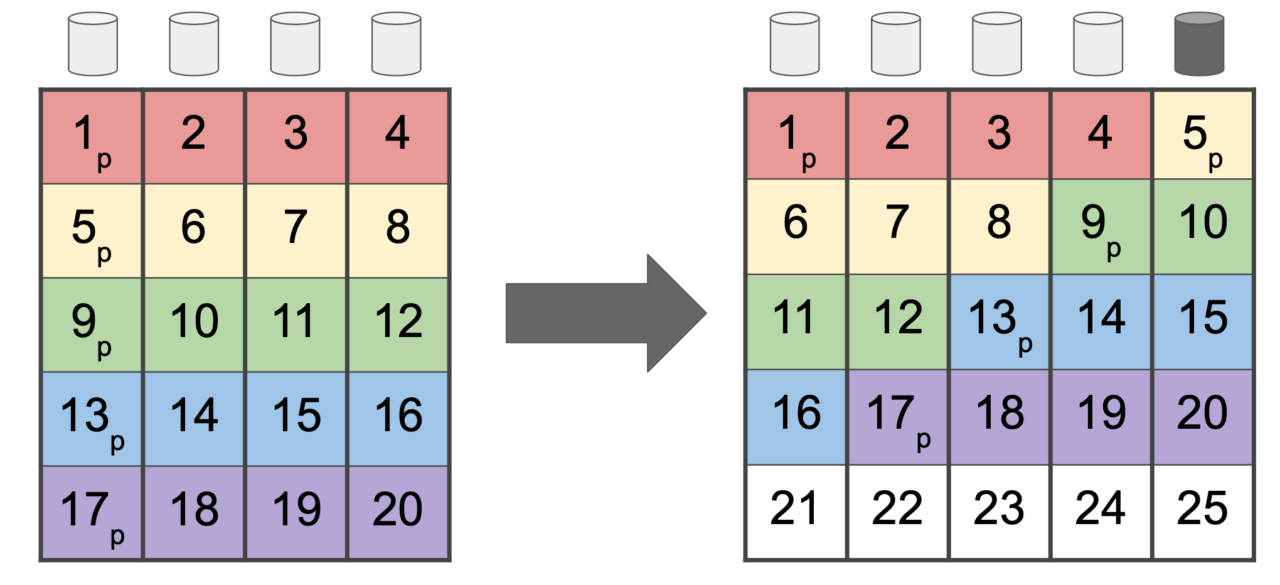 111
[Speaker Notes: https://wiki.freebsd.org/DevSummit/202111
Friday, RAID-Z Expansion]